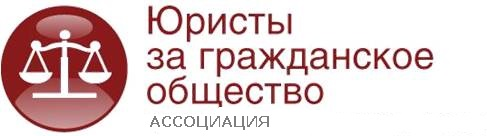 Новеллы законодательства (2014- 2015) о некоммерческих организациях …
Ассоциация  «Юристы за гражданское общество»
www.lawcs.ru  |  e-mail: info@lawcs.ru
М         Мировые тенденции
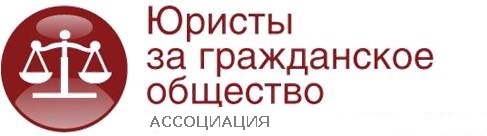 С 2012 года: 
90 стран мира ухудшили законодательство, регулирующее правовое положение И ДЕЯТЕЛЬНОСТЬ некоммерческих организаций. 

УХУДШИЛОСЬ ЗАКОНОДАТЕЛЬСТВО  В СФЕРЕ:
СВОБОДЫ  ОБЪЕДИНЕНИЙ – 4%
СВОБОДЫ СОБРАНИЙ- 4%
СВОБОДЫ СЛОВА - 8%
ПОЛУЧЕНИЯ ИНОСТРАННОГО ФИНАНСИРОВАНИЯ- 12%
В ДВУХ ИЗ ПЕРЕЧИСЛЕННЫХ ВЫШЕ И БОЛЕЕ – 72%
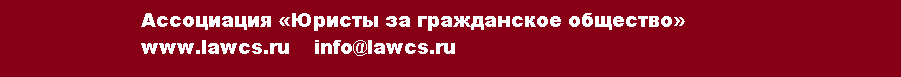 История развития  российского законодательства   об НКО
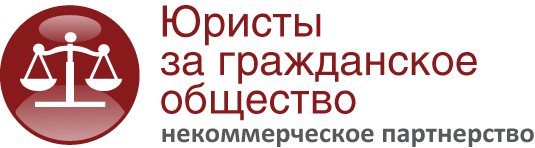 Гражданский кодекс от 30 ноября 1994 года (последние изменения, касающиеся правового статуса НКО, -  11 февраля 2013 г., 5 мая 2014г., 8 марта, 29 июня 2015 г.)
Федеральный закон от 19 мая 1995 г. №82-ФЗ «Об общественных объединениях» (всего с момента принятия менялся 20 раз, последнее изменение 8 марта 2015г.)
Федеральный закон от 11 августа 1995 г. №135-ФЗ «О благотворительной деятельности и благотворительных организациях» ( с момента принятия менялся 8 раз, последнее  изменение 5 мая 2014 г.)
Федеральный закон от 12 января 1996 г. №7-ФЗ «О некоммерческих организациях» (всего с момента принятия менялся 53 раза,  последнее изменение 13 июля 2015г.)
Некоммерческое партнерство «Юристы за гражданское общество»
www.lawcs.ru  |  e-mail: info@lawcs.ru
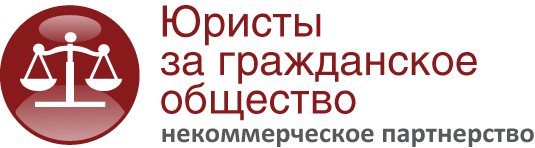 Изменения законодательства РФ в сфере гражданского общества 2014-2015
Расширение полномочий Министерства юстиции в сфере контроля
Отмена регистрации символики НКО
Расширение списка СО видов деятельности
Изменения в ГК РФ в части юрлиц и обязательств
Полномочия прокуратуры ( КС)
Некоммерческое партнерство «Юристы за гражданское общество»
www.lawcs.ru  |  e-mail: info@lawcs.ru
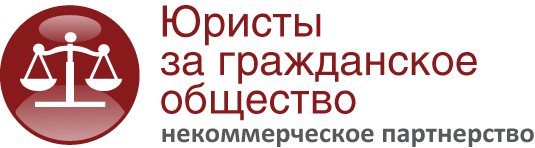 Изменения закона об НКО -  2014 ( июль)
Некоммерческие организации вправе иметь символику - эмблемы, гербы, иные геральдические знаки, флаги и гимны, описание которой должно содержаться в учредительных документах.
Символика некоммерческих организаций должна соответствовать требованиям законодательства РФ об охране интеллектуальной собственности.
Символика некоммерческих организаций не должна совпадать с государственной символикой РФ, субъектов РФ, муниципальных образований, федеральных органов государственной власти,<…> а также с символикой международных организаций.
Некоммерческое партнерство «Юристы за гражданское общество»
www.lawcs.ru  |  e-mail: info@lawcs.ru
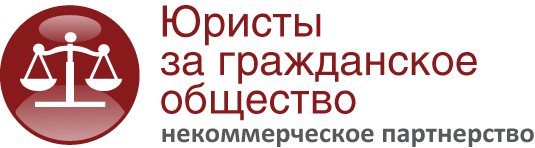 Изменения закона об НКО -  2014-15 ( октябрь, ноябрь, декабрь,  май-15)
Дополнения в статью 31.1:
проведение поисковой работы, направленной на выявление неизвестных воинских захоронений и непогребенных останков защитников Отечества, установление имен погибших и пропавших без вести при защите Отечества;
участие в профилактике и (или) тушении пожаров и проведении аварийно-спасательных работ;
социальная и культурная адаптация и интеграция мигрантов;
мероприятия по медицинской реабилитации и социальной реабилитации, социальной и трудовой реинтеграции лиц, осуществляющих незаконное потребление наркотических средств или психотропных веществ;
содействие повышению мобильности трудовх ресурсов.
Некоммерческое партнерство «Юристы за гражданское общество»
www.lawcs.ru  |  e-mail: info@lawcs.ru
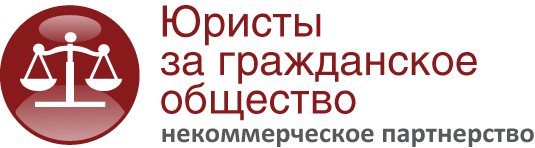 Изменения закона об НКО -  2015 ( март)
основаниями для исключения из реестра  ИА являются:
- прекращение деятельности некоммерческой организации в связи с ее ликвидацией, реорганизацией или исключением из единого государственного реестра юридических лиц;
- неполучение в течение года, предшествовавшего подаче заявления об исключении из реестра, иностранного финансирования и (или) неучастие в политической деятельности;
- неполучение в течение трех лет, предшествовавших подаче заявления об исключении из реестра, иностранного финансирования и (или) неучастие в политической деятельности – для некоммерческих организаций, повторно включенных в реестр;
- отказ от получения иностранного финансирования и возвращение его иностранному источнику в течение 3 месяцев с момента включения некоммерческой организации в реестр.
Некоммерческое партнерство «Юристы за гражданское общество»
www.lawcs.ru  |  e-mail: info@lawcs.ru
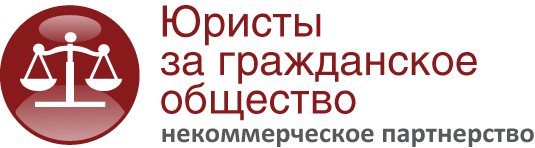 Федеральный законот 05.05.2014 № 99-ФЗ О внесении изменений в главу 4 части первой Гражданского кодекса Российской Федерации и о признании утратившими силу отдельных положений законодательных актов Российской Федерации(нормы, регулирующие создание, ликвидацию, реорганизацию,  управление и деятельность НКО)
Некоммерческое партнерство «Юристы за гражданское общество»
www.lawcs.ru  |  e-mail: info@lawcs.ru
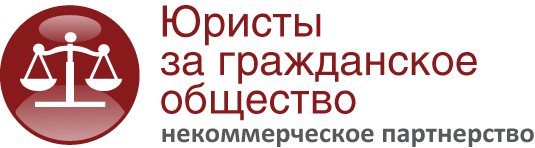 Изменения законодательства в сфере гражданского общества 2015
Изменения в законодательство РФ о регистрации юридических лиц ( №67- ФЗ от 30 марта 2015 года):

Проверка достоверности сведений;
Приостановление регистрации;
Нотариальное оформление + новые полномочия нотариуса
Дополнительные основания для отказа в регистрации
Дополнения в УК и КоАП
Некоммерческое партнерство «Юристы за гражданское общество»
www.lawcs.ru  |  e-mail: info@lawcs.ru
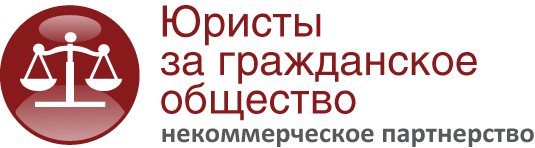 Изменения законодательства в сфере гражданского общества 2015
Федеральный закон от 06.04.15 №80-ФЗ «О внесении изменений в ФЗ  «О свободе совести и о религиозных объединениях» и отдельные законодательные акты Российской Федерации».
1.Право не иметь достаточного имущества для деятельности, приносящей доход
2. Специальные нормы имеют приоритет над ГК
3. Срок приведения в соответствие уставов 1 января 2016 года
Некоммерческое партнерство «Юристы за гражданское общество»
www.lawcs.ru  |  e-mail: info@lawcs.ru
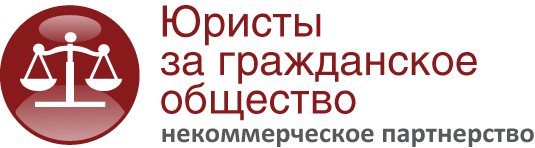 Изменения законодательства в сфере гражданского общества 2015
Федеральный закон 23.05.2015 N 129-ФЗ «О внесении изменений в отдельные законодательные акты Российской Федерации»

1.Право Генпрокурора (по согласованию с МИД) признавать деятельность международных или иностранных неправительственных организаций нежелательной на территории РФ.
2. Фактический запрет на осуществление деятельности «нежелательных» организаций.
3. Установление административной и уголовной ответственности за нарушение установленных запретов.
Некоммерческое партнерство «Юристы за гражданское общество»
www.lawcs.ru  |  e-mail: info@lawcs.ru
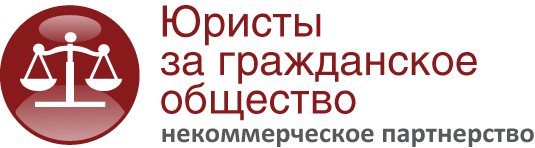 Возможные изменения законодательства в сфере гражданского общества 2015 ?
Проект федерального закона № 750443-6 «О внесении изменений в некоторые законодательные акты Российской Федерации в связи с введением института уголовной ответственности юридических лиц» ( внесен  в ГД 23 марта 2015 года)


уголовной ответственности  подлежат юридические лица, образованные в соответствии с законодательством РФ, иностранные юридические лица, международные организации, а также обособленные подразделения иностранных юридических лиц и международных организаций.
39 составов
ответственность от 3-15 млн  руб. до принудительной ликвидации
Некоммерческое партнерство «Юристы за гражданское общество»
www.lawcs.ru  |  e-mail: info@lawcs.ru
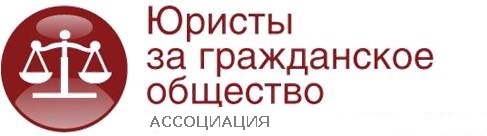 Проект федерального закона «О внесении изменений в Федеральный закон «О прокуратуре Российской Федерации» ( внесен  в ГД 20.08.15)
Устанавливаются сроки для представления проверяемыми организациями по требованию прокурора информации, материалов и документов – 10 рабочих дней (для выполнения прокурором возложенных на него функций, без проведения проверки), при проверке исполнения законов (на основании поступившей прокурору информации о нарушении закона) – 5 рабочих дней, при наличии угрозы наступления опасных последствий – в течение суток.
Ассоциация «Юристы за гражданское общество»
www.lawcs.ru  |  e-mail: info@lawcs.ru
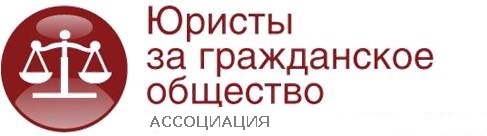 Проект федерального закона «О внесении изменений в ФЗ «О прокуратуре Российской Федерации»
перечень информации и документов, представления которых прокурор не вправе требовать у проверяемой организации:

- информацию и документы, которые орган (организация) не обязан иметь в соответствии с требованиями законодательства РФ;
- информацию и документы, не обусловленные целями проверки исполнения законов и (или) не относящиеся к предметы проверки;
- информацию и документы, которые передавались органам прокуратуры в связи с ранее проводимой проверкой исполнения законов или соблюдения прав и свобод человека и гражданина;
- информацию и документы, официально опубликованные в средствах массовой информации или размещенные на официальном сайте органа (организации) в информационно-телекоммуникационной сети «Интернет»
Ассоциация «Юристы за гражданское общество»
www.lawcs.ru  |  e-mail: info@lawcs.ru
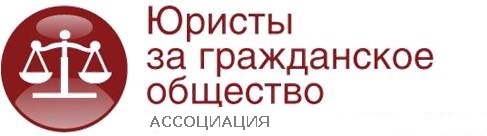 Проект федерального закона «О внесении изменений в ФЗ «О прокуратуре Российской Федерации»
проверки исполнения законов проводятся только в случае, если поступившую в органы прокуратуры информацию о нарушении законов нельзя подтвердить или опровергнуть без проведения таких проверок

при принятии решения о проведении проверки исполнения законов на прокурора возлагается обязанность указывать в нем цели и предмет проверки и доводить это решение до сведения руководителя или иного уполномоченного представителя проверяемой организации не позднее дня начала проверки

на прокурора возлагается обязанность составления акта проверки в 10-дневный срок с момента ее окончания, если нет нарушений
Ассоциация «Юристы за гражданское общество»
www.lawcs.ru  |  e-mail: info@lawcs.ru
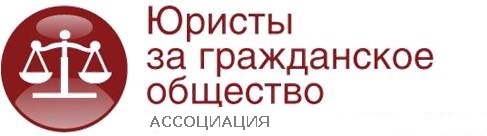 Проект федерального закона «О внесении изменений в ФЗ «О прокуратуре Российской Федерации»
Срок проверки не должен превышать 30 календарных дней, но в исключительных случаях он может быть продлен не более чем на 30 календарных дней, последующее продление возможно только с согласия Генерального прокурора. 

В исключительных случаях проведение проверки может приостанавливаться на срок до 6 месяцев (Генеральным прокурором это срок может быть продлен еще на 6 месяцев). В случае приостановления срока проверки оригиналы документов, изъятые у проверяемой организации, возвращаются.
Ассоциация «Юристы за гражданское общество»
www.lawcs.ru  |  e-mail: info@lawcs.ru
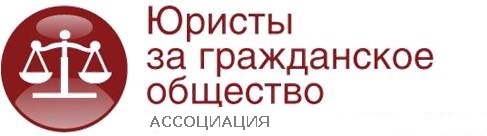 Перспективы изменения законодательства в сфере гражданского общества 2015 ? ( апрель 2015)
Три варианта развития  законодательства об НКО в связи с изменениями ГК:

Все будет как прежде
Все будет по-новому
Ничего не будет
Ассоциация «Юристы за гражданское общество»
www.lawcs.ru  |  e-mail: info@lawcs.ru
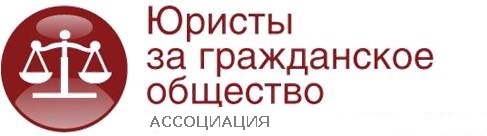 Проект федерального закона «О внесении изменений в ФЗ «О некоммерческих организациях»
Определяет: 

особенности государственной регистрации,
контроля,
правового положения,
возможные формы поддержки некоммерческих организаций
Ассоциация «Юристы за гражданское общество»
www.lawcs.ru  |  e-mail: info@lawcs.ru
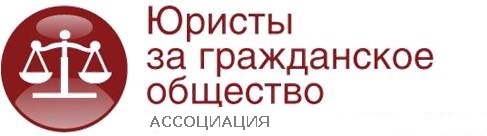 Проект федерального закона «О внесении изменений в ФЗ «О некоммерческих организациях»
Применим только к некоммерческим организациям, созданным в организационно-правовых формах: 
ассоциаций (союзов), 
казачьих обществ (внесенных в соответствующий государственный реестр),
общин коренных малочисленных народов РФ, 
адвокатских палат, адвокатских образований (являющихся юрлицами),
фондов, 
частных учреждений, 
автономных некоммерческих организаций,
религиозных организаций ( на них распространяется 3 статьи).
Ассоциация «Юристы за гражданское общество»
www.lawcs.ru  |  e-mail: info@lawcs.ru
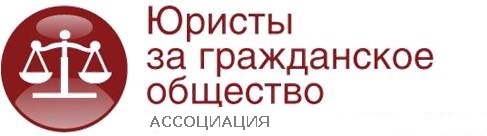 Проект федерального закона «О внесении изменений в ФЗ «О некоммерческих организациях»
Исключены как класс бюджетные, казенные, государственные и муниципальные учреждения
Исключена возможность создания отделений иностранных некоммерческих неправительственных организаций (только филиалы и представительства)
Введена возможность установления ограничений на виды деятельности НКО отдельных видов и НКО, созданных  для осуществления деятельности в определенных сферах
Предпринимательская деятельность определена как вид деятельности, приносящей доход ( определение оставлено в силе)
Ассоциация «Юристы за гражданское общество»
www.lawcs.ru  |  e-mail: info@lawcs.ru
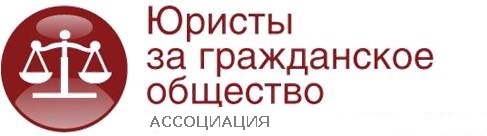 Проект федерального закона «О внесении изменений в ФЗ «О некоммерческих организациях»
Источники формирования имущества каждой НКО должны быть указаны в уставе ( перечень имущества исключен)
Введена статья «Особенности использования некоммерческими организациями  средств индивидуализации»,
Изложены общие требования к уставам и компетенция высшего коллегиального органа
Введена возможность заочного принятия решений высшим коллегиальным органом

Вступит в силу (в случае принятия) со дня официального опубликования
Ассоциация «Юристы за гражданское общество»
www.lawcs.ru  |  e-mail: info@lawcs.ru
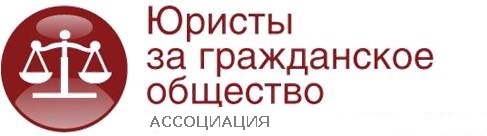 Страшилка от Роструда:1 января 2014 года вступил в силу ФЗ «О специальной оценке условий труда».С 1 января 2015  года начала действовать специальная административная ответственность за неисполнение требований вышеприведенного закона – статья 5.27.1 Кодекса об административных правонарушениях (КоАП)  Нарушение государственных нормативных требований охраны труда, содержащихся в федеральных законах и иных нормативных правовых актах Российской Федерации
Ассоциация «Юристы за гражданское общество»
www.lawcs.ru  |  e-mail: info@lawcs.ru
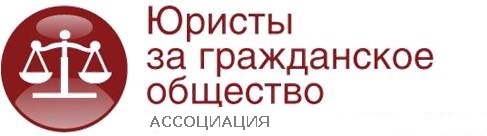 5.27.1 КоАПЧасть 2. Нарушение работодателем установленного порядка проведения специальной оценки условий труда на рабочих местах или ее непроведение  -  влечет предупреждение или наложение административного штрафа 	на должностных лиц в размере от пяти тысяч до десяти тысяч рублей;	на лиц, осуществляющих предпринимательскую деятельность без образования юридического лица, - от пяти тысяч до десяти тысяч рублей; 	на юридических лиц - от шестидесяти тысяч до восьмидесяти тысяч рублей. ЗА КАЖДОЕ РАБОЧЕЕ МЕСТО!!!!!!!!!
Ассоциация «Юристы за гражданское общество»
www.lawcs.ru  |  e-mail: info@lawcs.ru
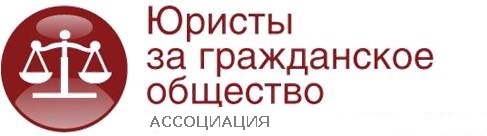 Спасибо за внимание!
Ассоциация «Юристы за гражданское общество»
www.lawcs.ru  |  e-mail: info@lawcs.ru